„Przygód kilka wróbelka Ćwirka…”
03.09.2019 r. I wspólne śniadanko w „Zeróweczce”
04.09.2019 r. „Jak dobrze dzieckiem być” – Spacer na Plac Zabaw „Ikar”
04.09.2019 r. Ortopeda Szymon
10.09.2019 r. Pierwsze konstrukcje z figur geometrycznych
11.09.2019 r. Piknik na Chuście animacyjnej
Wystarczyło troszkę przegonić „koniki”, i jakie apetyty…
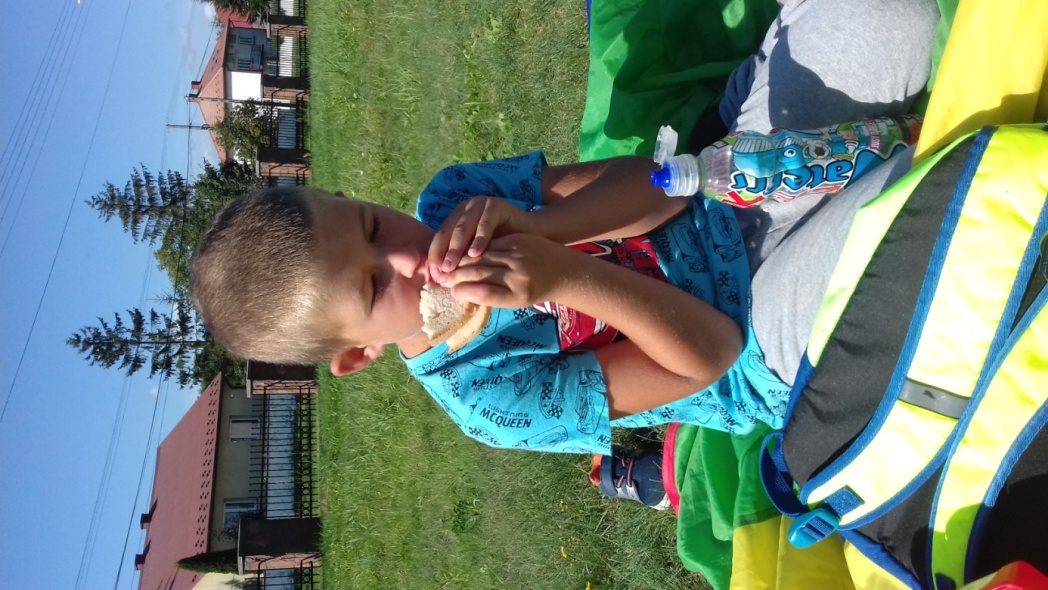 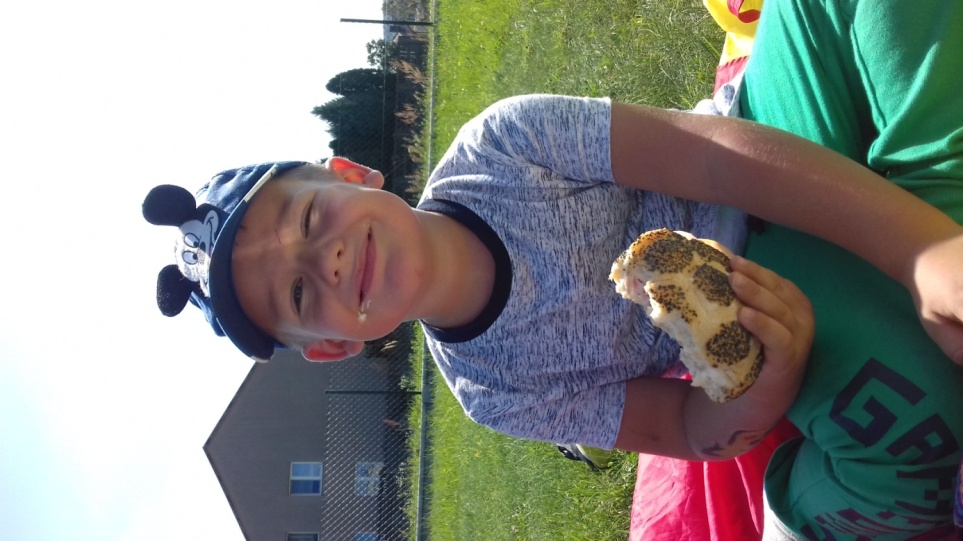 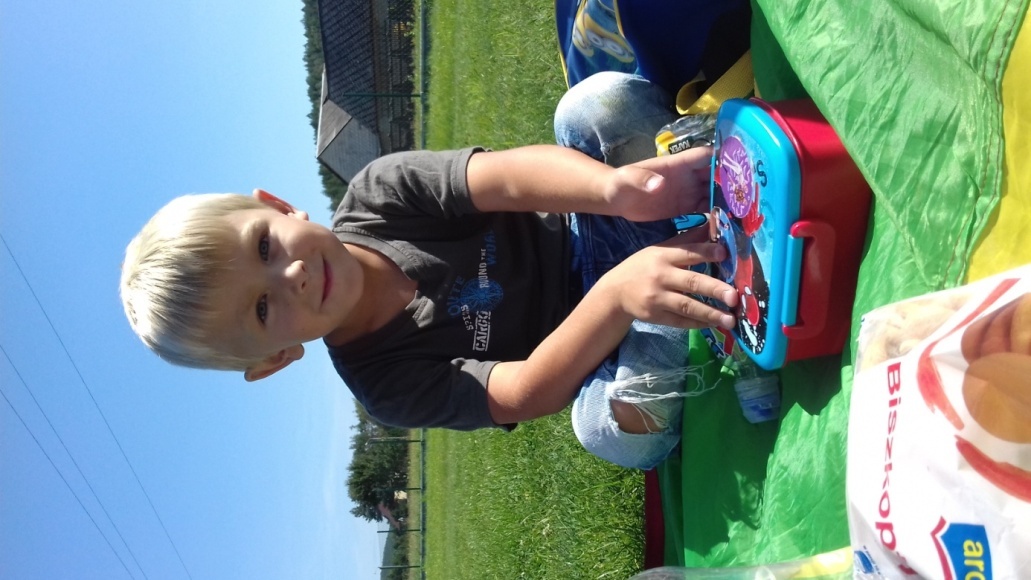 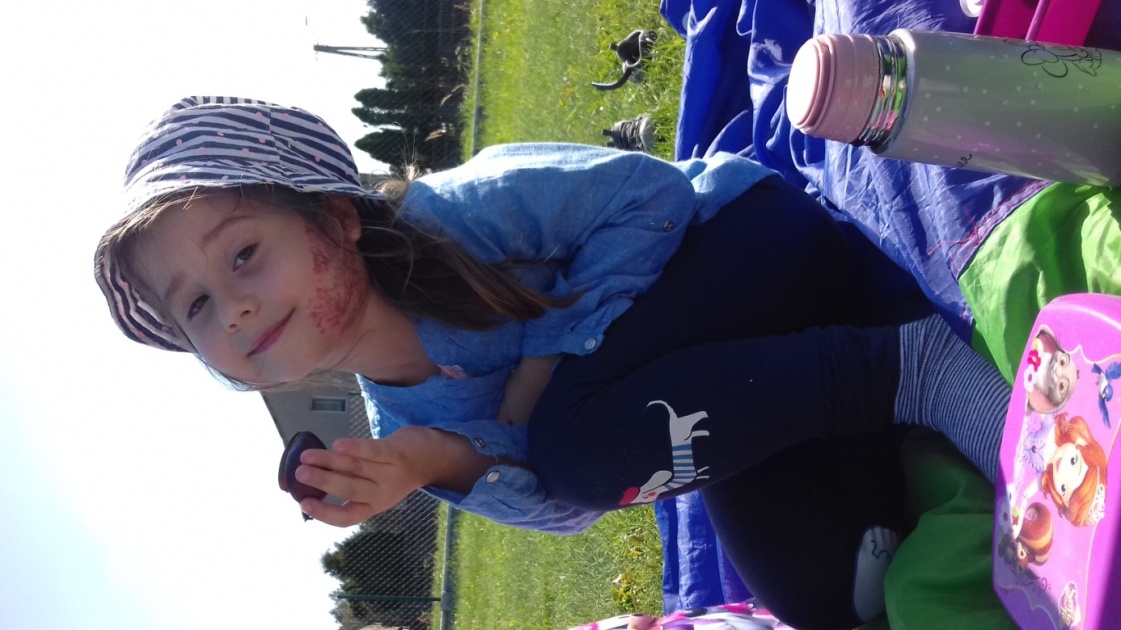 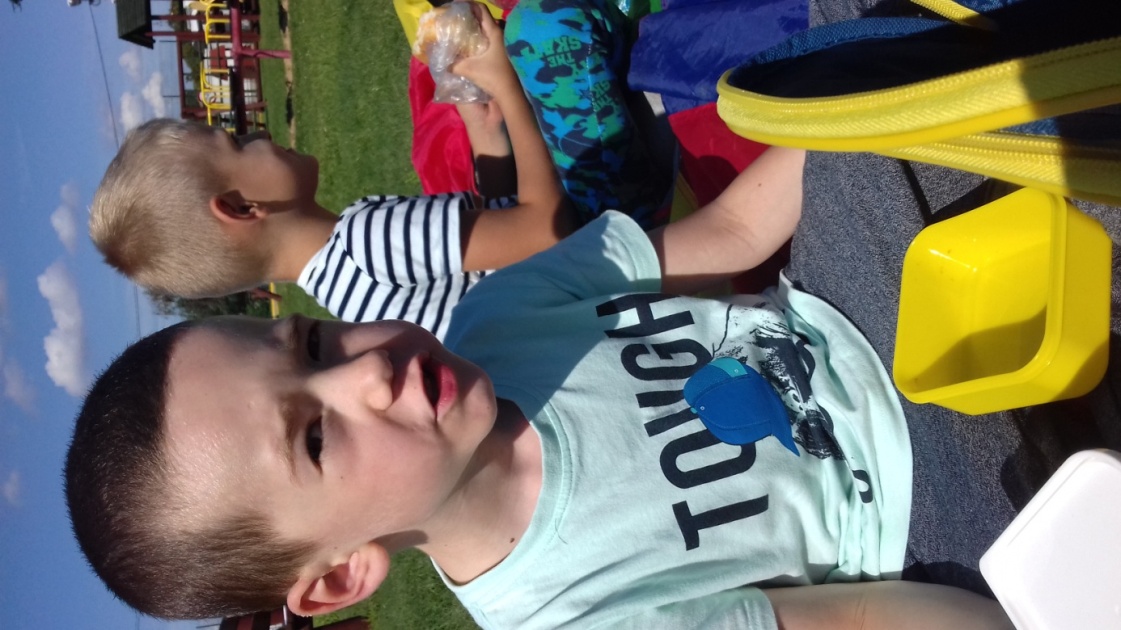 A jakby ktoś miał wątpliwości do czego służ biszkopciki, to wystarczy zapytać Hanię…
12.09.2019 r. Spacer do pobliskiego lasu.
13.09.2019 r. Mały, wielki świat
„Mały – Wielki odkrywca”
17.09.2019 r. Autoportrety dzieci
Coś z niczego…
„Pierwsze randki…”
Ale są też tacy, co od randek wolą sport ;)
I jak to w sporcie - zdarzają się upadki
Chwila relaksu na trawie…
18.09.2019 r. Gdy wiatr wieje…
19.09.2019 r. Czas na naukę…
…ale tylko na wesoło!
19.09.2019 r. „Pokaż stópkę, a powiem ci kim jesteś”
20.09.2019 r. Przedszkolacy – starszacy wrażliwi na krzywdę innych – aktywny udział w szkolnej akcji „Zbieramy okulary dla Afryki”
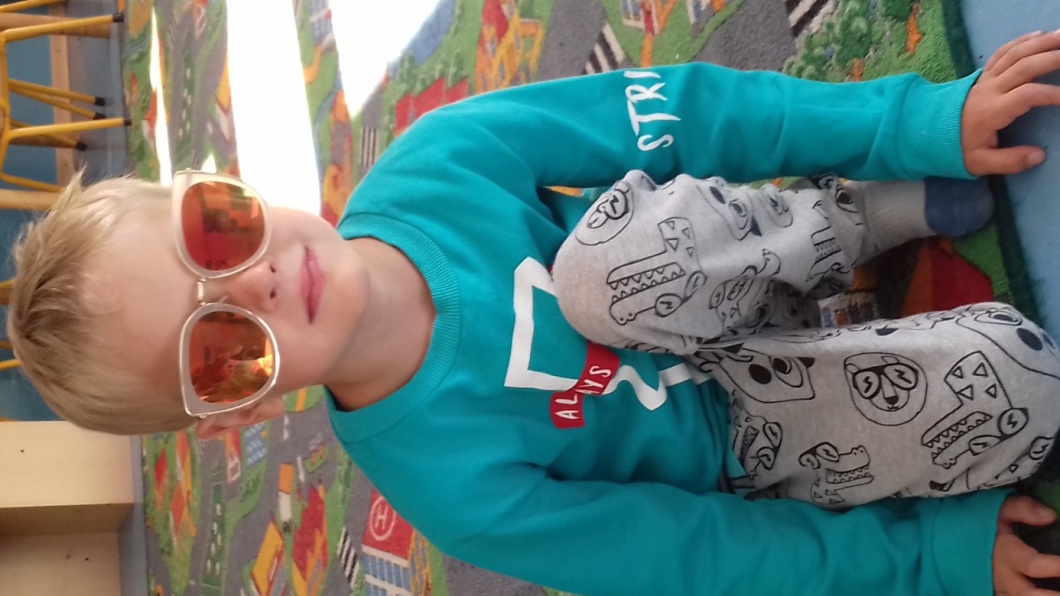 20.09.2019 r. Najlepsze z tych spacerów to … śniadanko na ławce
Drogę do sklepu znamy…
23.09.2019 r. To co „Tygryski” lubią najbardziej - wspólne zabawy na placu zabaw
24.09.2019 r. A miała być gimnastyka…
25.09.2019 r. Spacer w mgle
II randka Hani i Wojtka 
27.09.2019 r. Budowanie garaży z wykorzystaniem drewnianych klocków
27.09.2019 r. Śniadanko w towarzystwie dzięciołów Dominików
28.09.2019 r. Robienie owocowych koreczków w ramach akcji Europejski Tydzień Sortu – propagowanie zdrowego stylu odżywiania się
I nawet pan Dyrektor załapał się na małe co nieco
30.09.2019 r. Idzie jesień, kolorowe liście niesie
30.09.2019 r. DZIEŃ CHŁOPAKA- Hania przyszalała i chłopaków na bogato obdarowała 
… a  Pani upiekła gofry – mniam, mniam…
02.10. 2019 r. To ile tych darów jesieni jest? Policz, jeśli chcesz
02.10.2019 r. „Drapaczki”
Kasztanowe, żołędziowe stworki
Jak się tak napatrzymy…
… to potem tworzymy:
03.10.2019 r. Czas na zabawę
Warsztaty samochodowe w naszej grupie też są i dobrze prosperują
04.10.2019 r. Z wizytą w dekoratorni…
07.10.2019 r. Zajęcia z wykorzystaniem tablicy interaktywnej
08.10.2019 r. WARSZTATY Z LEŚNICZYM NA ŁONIE NATURY
Traper Franio
Pawełek Polit
Szymon
Hania
Wojtek (chłopak Hani, akurat tego dnia )
Paweł Jakubczyk (najwyższy i najsilniejszy w całej grupie)
Bartuś
Zgrana paka
Wszyscy w komplecie
11.10.2019 r. Z wizytą w sklepie
12.10.2019 r. Tropami leśnej zwierzyny
16.10.2019 r. Zdrowym być – świeżo wyciskany sok marchwiowo – jabłkowy
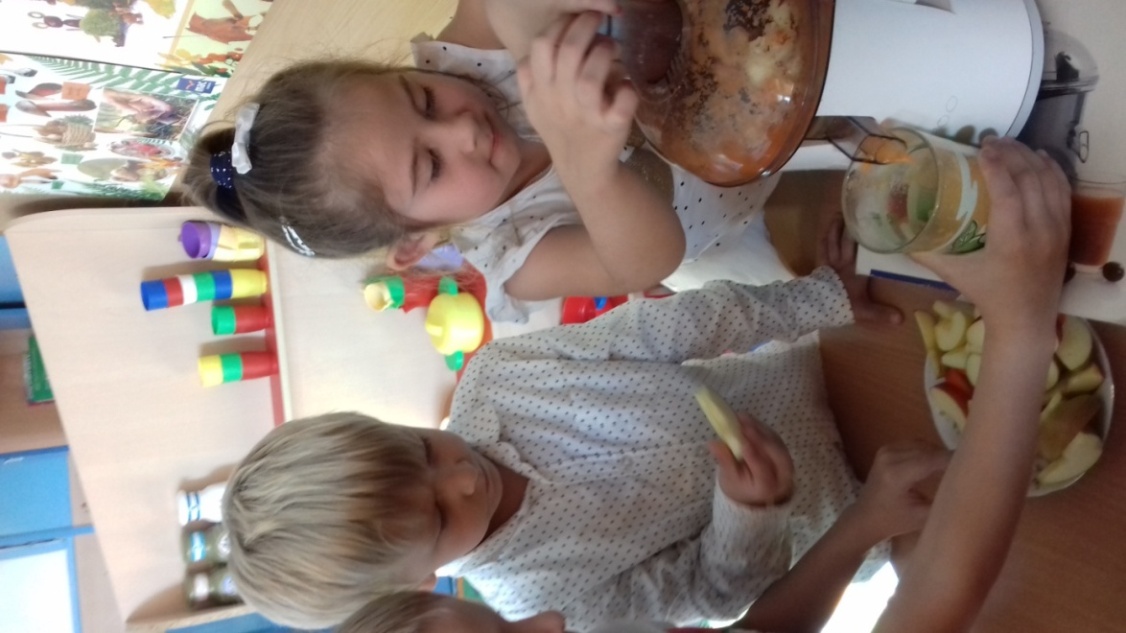 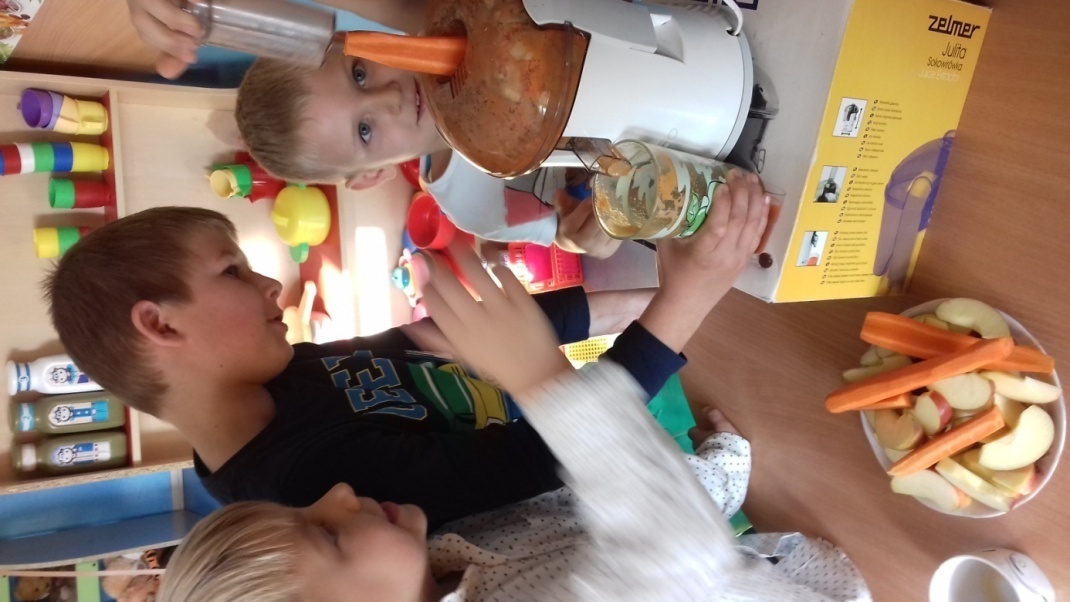 16.10.2019 r. No i przyszedł czas na zmianę
22.10.2019 r. Radosna inwencja dzieci – szał na słodziaczki dalej trwa
22.10.2019 r. Smerfne czapki (dzieciaki pozwoliły słodziakom wejść sobie na głowę)
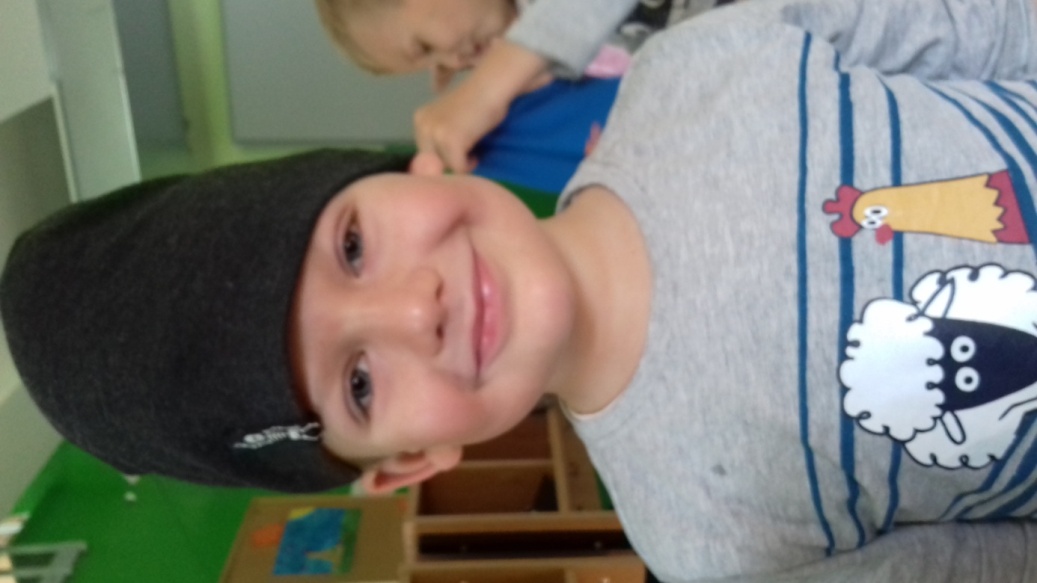 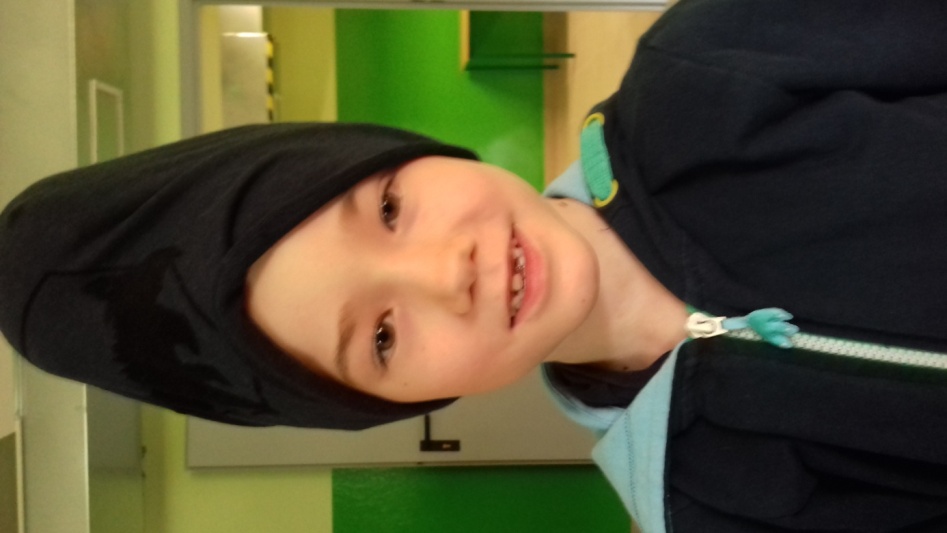 Pojedynek na czapy – która większa
23.10.2019 r. W poszukiwaniu skarbów…
28.10.2019 r. Z wizytą w Ostoi Dworskiej – warsztaty kiszenia kapusty
29.10.2019 r. Inscenizacja utworu „Taniec w deszczu”
30.10.2019 r. Z wizytą na Cmentarzu wojennym w Podpolichnie
08.10.2019 r. Dzień zdrowego jedzenia i gotowania – samodzielne śniadanko
KONIEC